SOLUSI RESPONSI Momentum dan Impuls
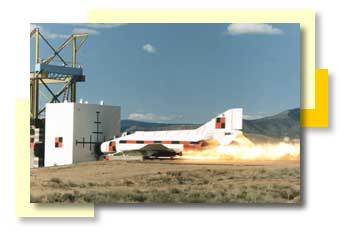 1
Soal-soal
Bola Sofbol dengan massa 0,220 kg dengan laju 5,5 m/s bertabrakan dari depan dan lenting dengan bola lain yang sedang diam. Setelah itu, bola pertama terpantul kembali dengan laju 3,7 m / s. Hitung (a) kecepatan bola target setelah tumbukan, dan (b) massa bola target.
Dua bola bilyar dengan massa yang sama mengalami tumbukan dari depan yang lenting sempurna. Jika laju awal salah satu bola pada adalah 2,00 m/s, dan yang lainnya 3,00 m/s dengan arah yang berlawanan, berapa laju kedua bola tersebut setelah tumbukan?
2
Soal Nomor 1
Diketahui : m1=0,220 kg ; V1= 5,5 m/s; V2= nol [diam]; V1’= 3,7 m/s. 
Ditanya : (a)V2’ = ? (b) m2 =?
Penyelesaian
Hk Kekekalan Momentum :
m1V1 + m2V2 = m1V1’ + m2V2’
0,22.5,5 + 0 = 0,22.3,7 + m2V2’
0,22 (5,5 – 3,7) = m2V2’
0,22.1,8 = m2V2’
(1)
Hk Kekekalan Energi Kinetik:
(1/2)m1V1^2 + (1/2)m2V2^2 = (1/2)m1V1’^2 + (1/2)m2V2’^2
m1V1^2 + 0 = m1V1’^2 + m2V2’^2
0,22.5,5^2 + 0 = 0,22.3,7^2 + m2V2’^2
0,22 (5,5^2 – 3,7^2) = (m2V2’).V2’
0,22 (5,5^2 – 3,7^2) = 0,22.1,8.V2’ 
(5,5^2 – 3,7^2) = 1,8.V2’……………………..V2’ = (5,5^2 – 3,7^2)/1,8
                                                                  = 16,56/1,8 = 9,2 m/s
M2= (0,22.1,8)/ 9,2 = 0,04 kg
3
Soal Nomor 2
Diketahui : m1= m2 = m ; e=1 [lenting sempurna]; 
V1= 2 m/s; V2=3 m/s; 
Ditanya : (a)V1’ = ? (b) V2’  =?
Penyelesaian
e = (V2’ – V1’ )/ (V1 - V2)
1 = (V2’ – V1’ )/ (2 - 3)
-1 = (V2’ – V1’ )
V2’ = V1’ - 1
Koefisien Restitusi :
(1)
Hk Kekekalan Momentum :
m1V1 + m2V2 = m1V1’ + m2V2’
m.2 + m.3 = m.V1’ + m.V2’
2 + 3 = V1’ + V2’
5 = V1’ + (V1’ – 1)
5 = 2V1’ – 1
6 = 2V1’……………V1’ = 3 m/s
…………………………V2’ = 3 – 1 = 2 m/s
4
3. Inti suatu atom yang mula-mula diam massanya 3,8 x 10-25 	kg. Karena bersifat radioaktif, maka inti ini pada suatu saat 
	mengeluarkan partikel bermassa 6,6x10-27 kg dengan 
	kecepatan 1,5x107 m/s. Karena itu terdapat inti sisa yang 
	tersentak ke belakang ("recoil"). Berapakah kecepatan inti 	recoil tersebut ?
Bola dengan massa 0,440 kg yang bergerak ke timur (arah +x) dengan laju 3,70 m/s menabrak bola massa 0,220 kg yang sedang diam dari depan. Jika tumbukan tersebut lenting sempurna, berapa laju dan arah masing­masing bola setelah tumbukan?
5
Soal Nomor 3
Ada di bahas dalam buku Schaum
Soal Nomor 4
Diketahui : m1=0,440 kg ; V1= 3,7 m/s; m2=0,220 kg; 
V2= nol [diam]; e=1; 
Ditanya : (a)V1’ = ? (b) V2’ =?
Penyelesaian
e = (V2’ – V1’ )/ (V1 - V2)
1 = (V2’ – V1’ )/ (3,7 - 0)
3,7= (V2’ – V1’ )
V2’ = V1’ + 3,7
Koefisien Restitusi :
(1)
Hk Kekekalan Momentum :
m1V1 + m2V2 = m1V1’ + m2V2’
0,44.3,7 + 0 = 0,44.V1’ + 0,22V2’
2.3,7 = 2V1’ + V2’
2.3,7 = 2V1’ + (V1’ + 3,7)
3,7 (2 - 1) = 3V1’
3,7 / 3 = V1’………V1’ = 1,235 m/s…….V2’= 1,235 + 3,7 = 4,935 m/s
Bola bilyar dengan massa mA = 0,4 kg bergerak dengan laju vA = 1,8 m/s menabrak bola kedua, yang pada awalnya diam, yang memiliki massa mB = 0,5 kg. Sebagai akibat tumbukan tersebut, bola pertama dibelokkan dengan membentuk sudut 30° dan laju v'A = 1,1 m/s. 
Dengan mengambil sumbu x sebagai arah awal bola A, tuliskan persamaan­persamaan yang menyatakan kekekalan momentum untuk komponen x dan y secara terpisah. 
Selesaikan persamaan-persamaan ini untuk mencari v'B, dan sudut, q', dari bola B. Jangan anggap tumbukan tersebut lenting.
7
Soal Nomor 5
Diketahui : mA = 0,4 kg; vA = 1,8 m/s; 
vB = nol [diam]; mB = 0,5 kg;   = 30°; v'A = 1,1 m/s. 
Ditanya : (a)V2’ = ? (b) m2 =?
Penyelesaian
Hk Kekekalan Momentum [dalam arah sumbu-Y] :
Hk Kekekalan Momentum [dalam arah sumbu-X] :
mAvA + mBvB = mAv‘AX + mBv‘BX  
0,4.1,8 + 0 = 0,4. v'A cos  + 0,5. v‘BX 
0,4.1,8 = 0,4. 1,1. cos 30 + 0,5. v‘BX 
v‘BX  = [0,4. (1,8 – 1,1. 0,866)]/ 0,5
        = 0,8 (1,8 – 0,865) = 0,692 m/s
mAvA + mBvB = mAv‘AY + mBv‘BY 
0 + 0 = 0,4. v'A sin  + 0,5. v‘BY 
0 = 0,4. 1,1. sin 30 + 0,5. v‘BY 
v‘BY  = [0 – 0,2.1,1)]/ 0,5
        = - 0,44 m/s
= arc tan (v‘BY  / v‘BX )
	= arc tan (-0,44  / 0,692 )
        = arc tan (- 0,63)
        = - 32°
v‘B  =  √(v‘BX  )^2 + (v‘BY  )^2 
      = √(0,692 )^2 + (-0,44)^2 
      = √(0,479 + 0,194)
      = √(0,673) = 0,82 m/s
8
20 cm
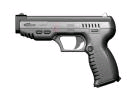 6. Dari gambar tampak sebuah	peluru 	10 gram 	ditembakkan ke arah 	sasaran 	berupa balok kayu 5 kg yang 	digantungkan pada tali yang 	panjang. Setelah ditembakkan 	peluru tersebut bersarang di dalam 	balok kayu itu dan keduanya 	terdorong naik 20 cm dari posisi 	semula. Tentukan kecepatan awal 	peluru !
7. Sebuah benda terbungkus di dalam Gedung Putih bermassa 1 	kg tiba-tiba meledak menjadi dua bagian dengan 	perbandingan massa 2:3 dan bergerak saling berlawanan 	arah, jika pecahan pertama bergerak dengan kecepatan 15 	m/s, berapakah kecepatan pecahan lainnya ?
9
Soal Nomor 6
Ada di bahas dalam buku Schaum
Soal Nomor 7
Ada di bahas dalam buku Schaum
8. Sebuah bola billiard no. 7 dengan massa 1 kg dengan kecepatan 12 m/s bertumbukan dengan bola no. 8 dengan massa 2 kg yang diam. Tentukan kecepatan masing-masing bola sesudah tumbukan jika e = 2/3
11
Soal Nomor 8
Diketahui : m1= 1 kg; m2 = 2 kg ; e=2/3; 
V1= 12 m/s; V2= 0 m/s; 
Ditanya : (a)V1’ = ? (b) V2’  =?
Penyelesaian
e = (V2’ – V1’ )/ (V1 - V2)
2/3 = (V2’ – V1’ )/ (12 - 0)
8= (V2’ – V1’ )
V2’ = V1’ + 8
Koefisien Restitusi :
(1)
Hk Kekekalan Momentum :
m1V1 + m2V2 = m1V1’ + m2V2’
1.12 + 0 = 1.V1’ + 2.V2’
12 = V1’ + 2V2’
12 = V1’ + 2(V1’ + 8)
12 - 8 = 3V1’
4 = 3V1’……………V1’ = 4/3 m/s
…………………………V2’ = 4/3 + 8 = (4+24)/3 = 28/3 m/s
12